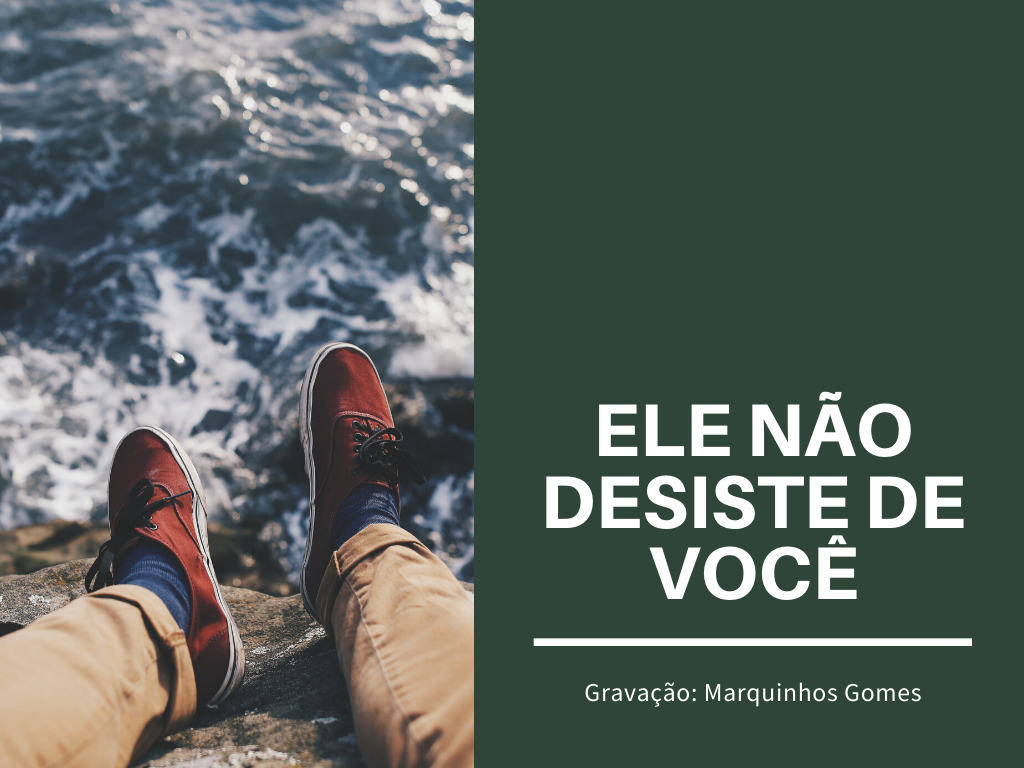 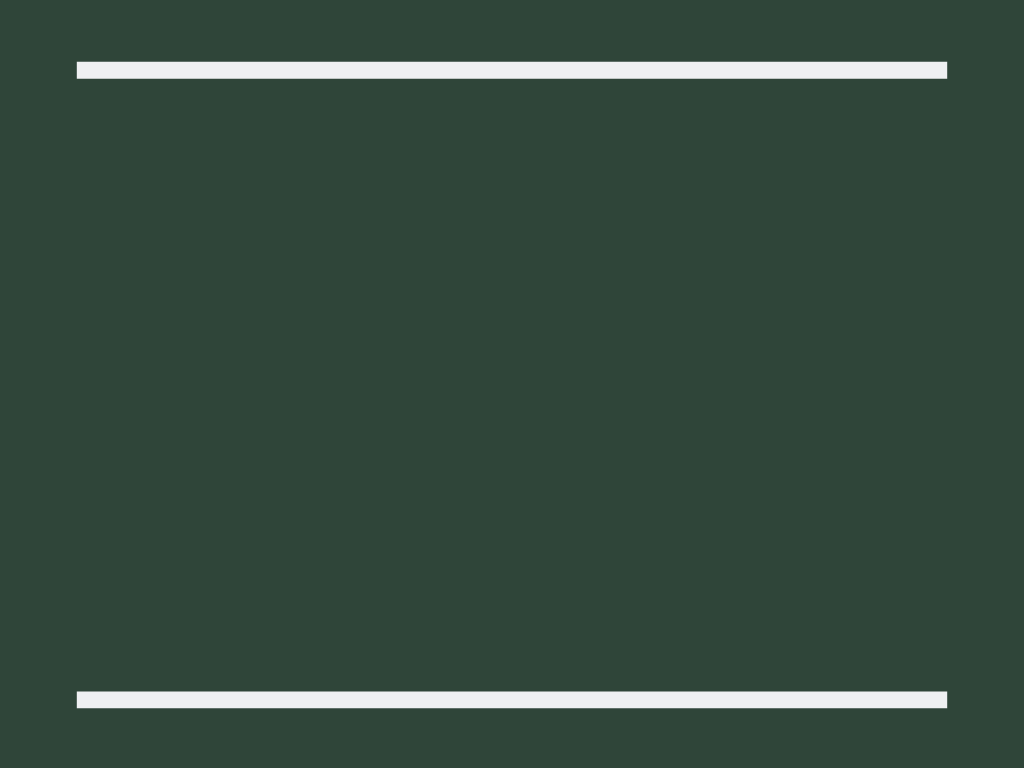 Não importa quem você éNão importa o que você fezJesus conhece o seu interior também
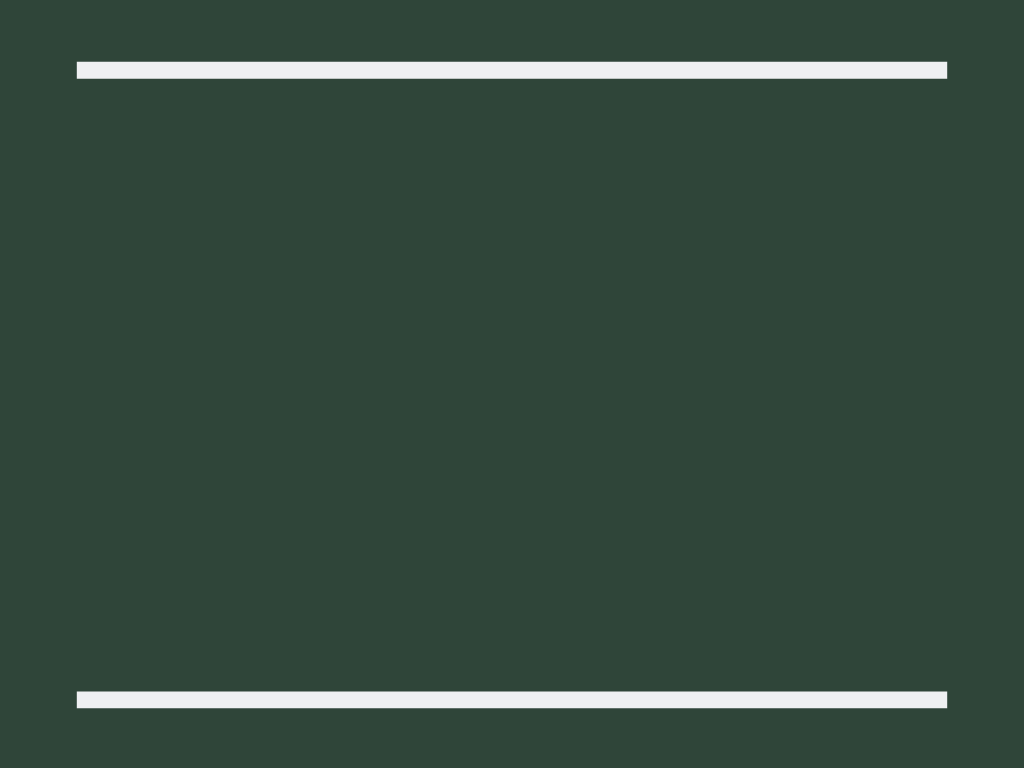 Quantas vezes você caiuTentando acertarMas a tristeza e o desespero te fizeram chorar
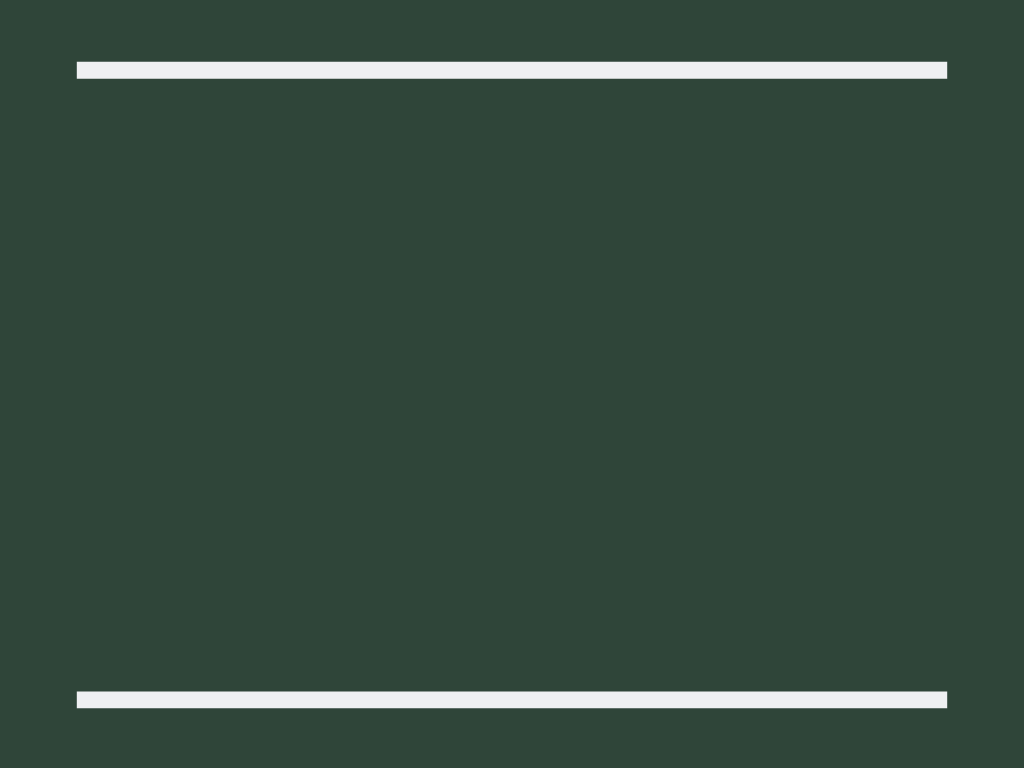 Não importa pra onde você foiSe na escuridão da noiteEle apaga o seu passadoE não desiste de você
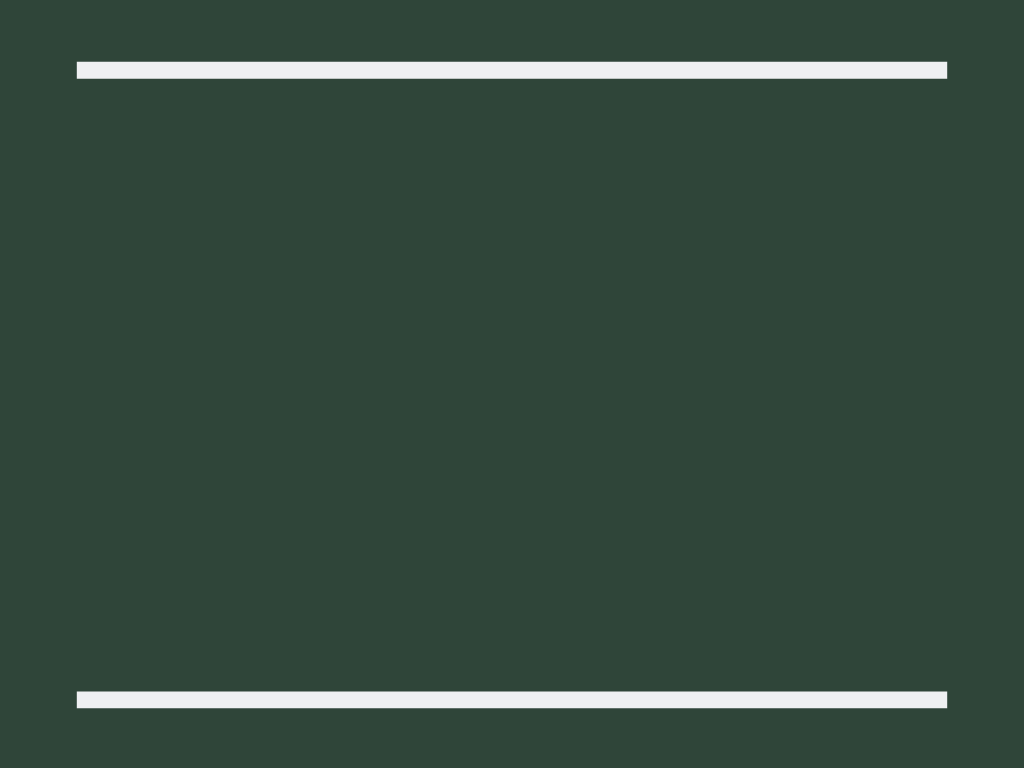 Ele não desiste de vocêEle se importa com vocêEle compreende o seu caminharNunca vi um amor tão grande assim
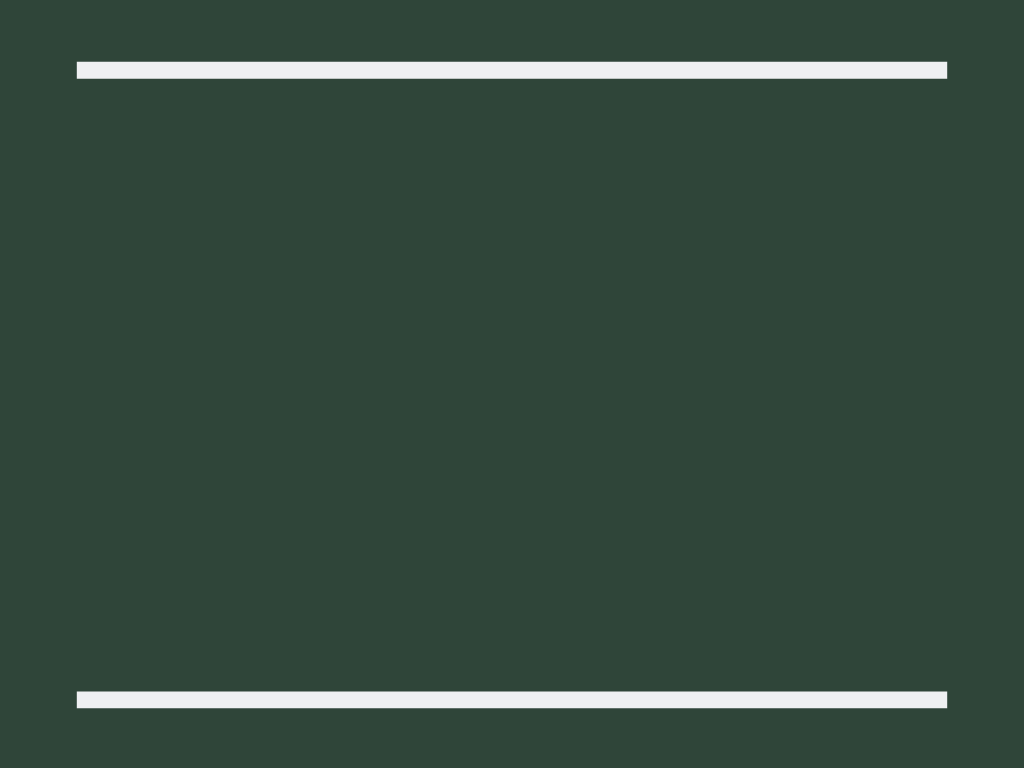 Ele não desisteEle não desisteEle não desiste